Loeffler SE, Trayanova NA
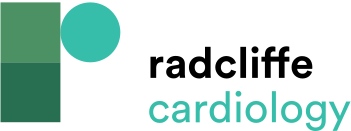 Number of Publications per Year: Supervised, Unsupervised and Reinforcement Machine Learning Styles
Citation: Arrhythmia & Electrophysiology Review 2023;12:e06.
https://doi.org/10.15420/aer.2022.43
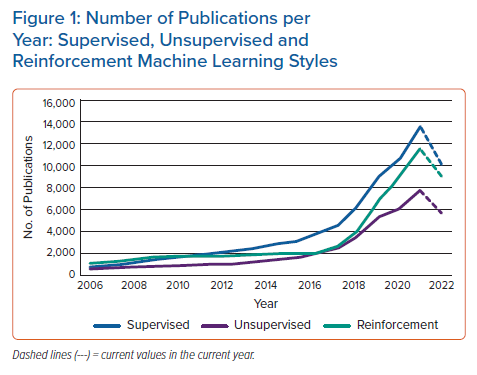